Wegen gewogen
Een empirisch onderzoek naar de kosten en doelmatigheid van het decentrale wegbeheer tussen 2008 en 2014


8-2-2018Programmaraad IPSE
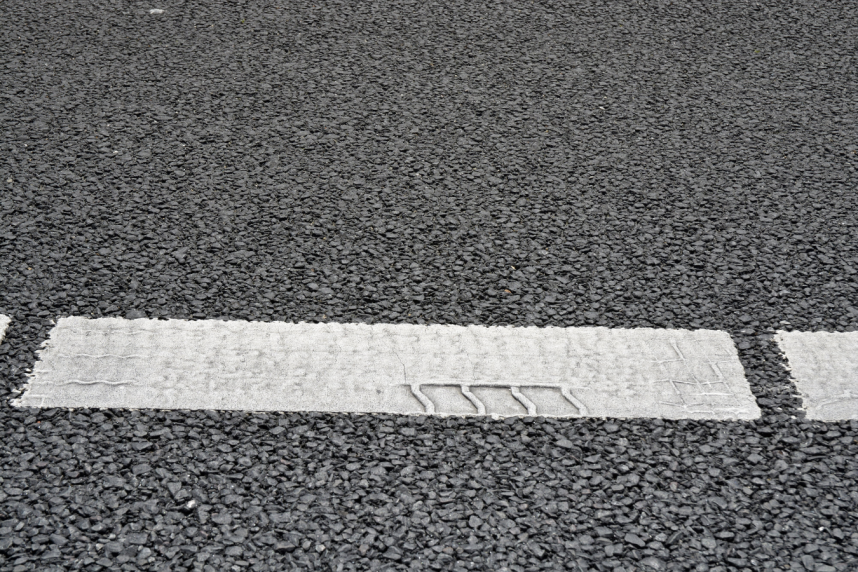 Overzicht onderzoeksprogramma OB
Onderzoekthema’s
Belastinginning
(gemeenten)
Invloed van intergemeentelijke samenwerking op doelmatigheid
Regionaal OV(OV-autoriteiten)
Relatie aanbestedingskenmerken en doelmatigheid
Onderwijshuisvesting
(gemeenten)
Gevolgen van leerlingdaling voor doelmatigheid
Rolverdeling gemeente/schoolbestuur
Wegbeheer
(gemeenten)
Kostenstructuur
Inschatting van gemeentelijke doelmatigheid
Publieke gezondheidszorg
(gemeenten)
Kostenstructuur 
Rol van GGD bij kosten gemeenten
2
Overzicht onderzoeksprogramma OB
Onderzoekthema’s
Belastinginning
(gemeenten)
Invloed van intergemeentelijke samenwerking op doelmatigheid
Regionaal OV(OV-autoriteiten)
Relatie aanbestedingskenmerken en doelmatigheid
Onderwijshuisvesting
(gemeenten)
Gevolgen van leerlingdaling op doelmatigheid
Rolverdeling gemeente/schoolbestuur
Wegbeheer
(gemeenten)
Kostenstructuur
Inschatting van gemeentelijke doelmatigheid
Publieke gezondheidszorg
(gemeenten)
Kostenstructuur
Rol van GGD bij kosten gemeenten
3
Het decentrale wegbeheer
Gemeenten en provincies beheren 90% v/h Nederlandse wegennet (lengte)
Gemeenten: 119.000 kilometer

Jaarlijkse bestedingen decentrale overheden ca. €5 mld.
Voornamelijk onderhoud aan bestaande wegen

Veel beleidsvrijheid

Beperkte beschikbaarheid systematisch onderzoek naar inzet en prestaties decentrale wegbeheerders  lokale rekenkamers, koepelorganisaties, benchmarkinstanties
4
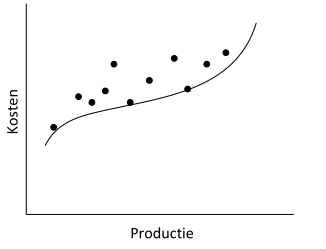 Onderzoeksopzet
1. Kostenstructuur
Basis: kostencijfers (Iv-3)
Inventarisatie overige gegevens (omgeving, productie, kwaliteit)
Kostenmodel: inschatting laagst haalbare kosten per gemeente
2. Doelmatigheid
Maat voor de kosten per product gecorrigeerd voor omgevingskenmerken en andere niet-beïnvloedbare factoren
Verschil kosten gemeenten met laagst haalbare kosten
3. Determinanten doelmatigheid
Verklaringen voor doelmatigheid?
Gemeenten: aanbestedingsbeleid, bedrijfsvoering – best practices 
Stelsel: prikkels van overheid (financiering Gemeentefonds)
Zwaartepunt ligt hier op 1) en 2).
5
Gehanteerde variabelen
Kosten: gemeentelijke uitgaven (Iv-3) 2008-2014

Productie: kilometer beheerde weglengte

Omgeving: bodemfactor, oeverlengte, stedelijkheid, weggebruik

Prijzen:  deflatie met prijsindex GWW

Doelmatigheid: als restproduct
6
Weglengte en weggebruik
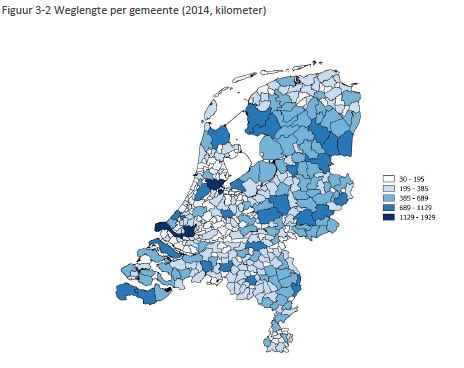 Inwoners per km weg per gemeente
Weglengte per gemeente (km)
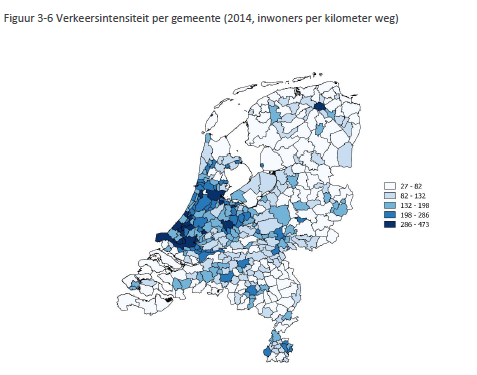 7
Uitkomsten: omgevingsfactoren
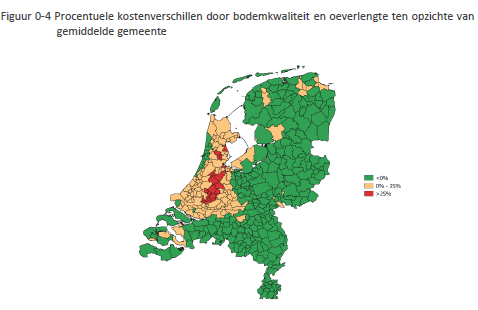 Invloed weggebruik en stedelijkheid
Invloed fysieke omgevingsfactoren
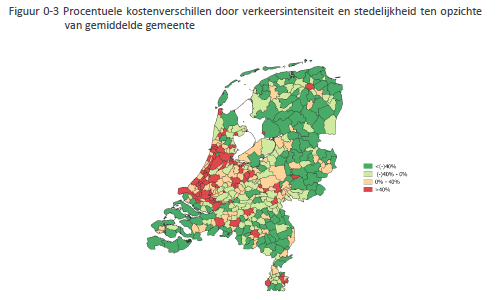 Factoren worden gehonoreerd in het Gemeentefonds
8
Uitkomsten: marginale prijzen
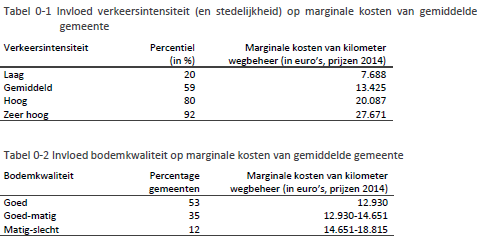 9
Doelmatigheid in kaart
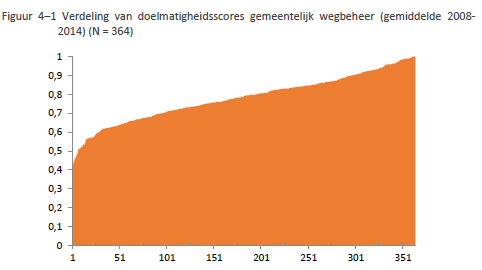 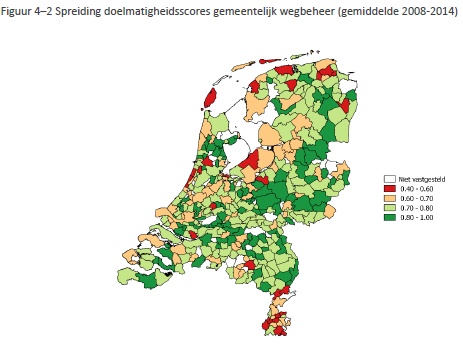 Gemiddelde doelmatigheid 78%
Aanzienlijke onderlinge verschillen
10
Doelmatigheid verklaard?
Voor gemeenten is inzicht in determinanten doelmatigheid van belang

Wat zegt de sector zelf? Wat zijn relevante bedrijfsvoeringskeuzes? Best practices?  rondetafelconferentie in juni 2017 
Inventarisatie determinanten
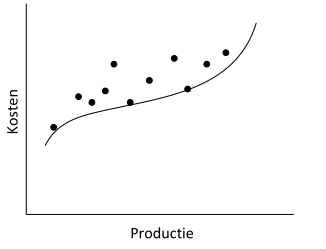 11
Doelmatigheid verklaard?
Aanbestedingsbeleid
Traditonele aanbesteding in kleine pakketten of eigen beheer
Innovatieve aanbesteding in grootschalige pakketten

Onderhoudsystematiek
Correctief versus preventief
Life cycle management

Geen algemene uitspraken mogelijk  experts wijzen op belang lokale omstandigheden (landsweg, stadsweg)
12
Kanttekeningen
Beperkte kwaliteit Iv-3 cijfers (kosten)

Prestaties wegbeheer enkel af te meten aan weglengte (en weggebruik), dus excl.
Kunstwerken, wegtype, staat van de wegen, enz.

Voordeel tov benchmarks, case studies  Grote N!
13
Samenvatting
Aanzienlijke kosten/doelmatigheidsverschillen, ook ten opzichte van andere gemeentelijke sectoren

Invloed lokale omstandigheden op kosten groot

Inventarisatie relevante bedrijfsvoeringsaspecten
Aanbevelingen
Verantwoordelijkheid decentraal  stimuleer informatievoorziening door en voor decentrale wegbeheerders
CROW publiceert vanaf april 2018 benchmark

Stimuleer uniform gebruik van financiële richtlijnen activering/afschrijving beheerskosten (Iv-3!)

Investeer in kennisontwikkeling in best practices 
Bedrijfsvergelijkingen;
Analyse van benchmarks.

Randvoorwaarden voor wegbeheerders om van elkaar te leren
Einde
Kosten van de lokale publieke gezondheidszorg in verband
Een empirisch onderzoek naar de kostenstructuur van de publieke gezondheidszorg in Nederlandse gemeenten tussen 2008 en 2016


8-2-2018Programmaraad IPSE
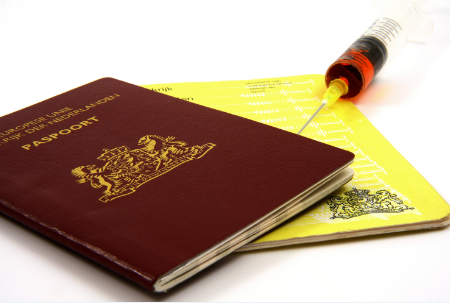 Overzicht onderzoeksprogramma OB
Onderzoekthema’s
Belastinginning
(gemeenten)
Invloed van intergemeentelijke samenwerking op doelmatigheid
Regionaal OV(OV-autoriteiten)
Relatie aanbestedingskenmerken en doelmatigheid
Onderwijshuisvesting
(gemeenten)
Gevolgen van leerlingdaling op doelmatigheid
Rolverdeling gemeente/schoolbestuur
Wegbeheer
(gemeenten)
Kostenstructuur
Inschatting van gemeentelijke doelmatigheid
Publieke gezondheidszorg
(gemeenten)
Kostenstructuur
Rol van GGD bij kosten gemeenten
18
De publieke gezondheidszorg van gemeenten
Preventieve en collectieve maatregelen
Infectieziektebestrijding;
Preventieve ouderenzorg;
Preventieve jeugdgezondheidszorg;
Monitoren volksgezondheid en algemene bevorderingstaken.

Gevarieerd werkveld en moeilijk af te bakenen

Jaarlijkse bestedingen gemeenten naar schatting 835 mln.

Gemeenten primair verantwoordelijk
Maar 9% is op de hoogte van rol gemeente in stelsel  GGD!
19
De publieke gezondheidszorg
Beleidsvrijheid varieert per vakgebied
‘Harde’ taken: infectieziektebestrijding, JGZ.
‘Zachte’ taken: gezondheidsbevordering, OGZ.

Verbinding nationaal beleid:
4jr Rijksnota <-> Gemeentelijke nota
Preventiecyclus




Dit onderzoek: analyse inzet v/d middelen: kosten van gemeenten
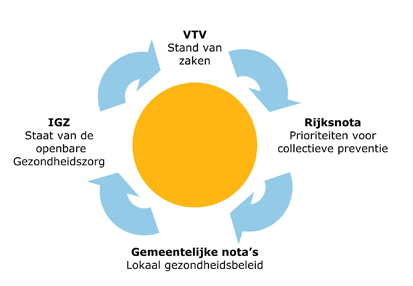 20
Uitvoering: Gemeente <-> GGD
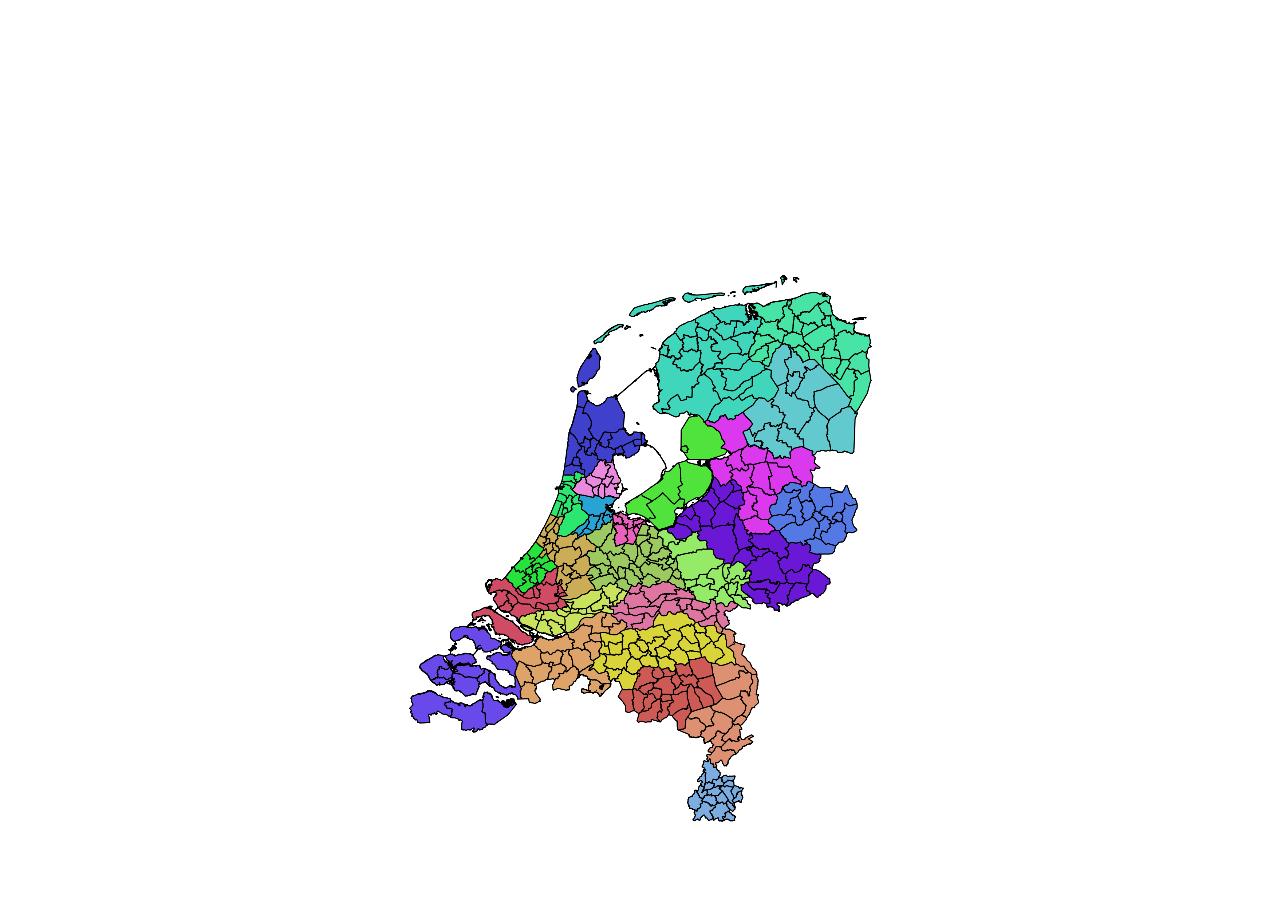 GGD’en voeren groot deel taken in opdracht van gemeenten uit

25 heterogene GGD’en (organisatie, omvang, taken, tarieven)
Omvang 0,25 mln. – 1,3 mln. inwoners

2/3 middelen GGD afkomstig van gemeenten

Gemeenten besteden de meeste maar niet altijd alle taken uit aan GGD’en
GGD’en kunnen ook markttaken uitvoeren
21
Recente ontwikkelingen
Veel aandacht voor de publieke gezondheidszorg:

AEF (2013): Borging van de publieke gezondheid en de positie van de GGD
AEF (2017): De GGD in beeld
Cebeon (2017): Lokaal gezondheidsbeleid: landelijke inventarisatie 2017
GGD GHOR (2016): Publieke Gezondheid borgen
RIVM (2017): Indicatorenset voor het stelsel van de publieke gezondheidszorg


VWS/VNG (2014): Stimuleringsprogramma Betrouwbare Publieke Gezondheid
Inzicht in de inzet en effectiviteit van de publieke gezondheid
Ontwikkelen pijlers GGD’en
Uniformering taken
22
Onderzoeksvragen
Focus op kostenstructuur  inzicht inzet middelen door gemeenten
Geven gemeenten meer uit aan risicogroepen? JGZ, OGZ? 
Jongeren?
Ouderen?
Minderheden?
Etc.


Productie gemeenten niet bekend  doelmatigheid niet meetbaar

Invloed GGD op kosten van gemeenten (en productie..)?
23
Onderzoeksopzet
Basis: kostencijfers (Iv-3)
Inventarisatie overige relevante gegevens (omgeving, productie, kwaliteit)
Schat kostenmodel en relaties kosten met demografische en sociaal-economische indicatoren
Relatie GGD <-> kosten gemeenten
1. Kostenstructuur
2. Doelmatigheid
Doelmatigheid wordt door slechte maatbaarheid productie niet ingeschat
24
Productie
Prijzen
Bevolkingssamenstelling
Productie van allerlei preventie activiteiten niet uit te drukken in meetbare kengetallen

Maatstaven:
Aantal inwoners;
Aantal bedrijfsvestigingen
Prijsindex overheidspersoneel
Aandeel 0-20 jarigen
Aandeel 20-65 jarigen
Aandeel 65-plussers
Aandeel minderheden
Aandeel uitkeringsgerechtigden
Aandeel huishoudens met lage inkomens
Aandeel gereformeerde inwoners
Empirisch model
Decompositie kosten publieke gezondheidszorg
25
Resultaten: demografische en sociaal-economische opbouw
Uitgaven voornamelijk inwonersafhankelijk

Opvallend: zeer beperkte invloed van demografische en sociaal-economische samenstelling 

Aandeel ouderen hangt zelfs negatief samen met uitgaven

Meerkosten treden mogelijk pas op in vervolgtraject
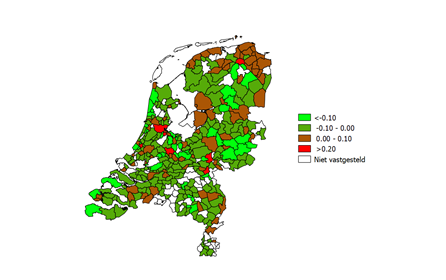 26
Gemeentelijke gezondheidsdiensten
Grote verschillen tussen GGD’en  invloed op kosten, productie, doelmatigheid gemeenten?

Relatie gemeentelijke kosten en deelname aan bepaalde GGD?
Welke tarieven brengen GGD’en gemeenten in rekening?

Hoog tarief hoeft niks te zeggen over doelmatigheid  relatie tarief, takenpakket GGD en takenpakket gemeente van belang

Wel mogelijk invloed op kosten/productie
27
Resultaten: GGD’en
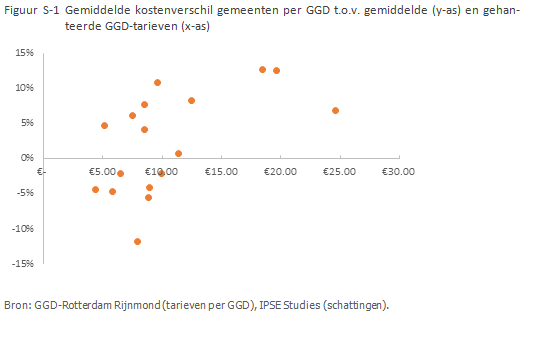 Kosten gemeenten gemiddeld 12% lager dan gemeenten in andere GGD’en
28
Resultaten: GGD’en
Kostenverschillen tussen GGD’en aanzienlijk maar niet significant


Licht maar dus niet significant verband tarieven en kosten


Effect op doelmatigheid onduidelijk  productie niet bekend


Verschillen tarieven GGD’en opvallend 


Omvang GGD is verder niet van invloed op de kosten van gemeenten
29
Samenvatting
Weinig samenhang kosten en demografische en sociaal-economische samenstelling

Opvallend gezien focus op risicogroepen  meerkosten mogelijk pas in vervolgzorgtrajecten

Invloed voorkeuren van bestuurders en inwoners bepalender (Cebeon, 2017)

Forse variatie tarieven GGD’en
Beperkt negatief verband hoog tarief met kosten

Ondanks toegenomen aandacht voor de sector nog steeds weinig inzicht én focus op (financiële) inzet middelen
Aanbevelingen
Gemeentelijke prestaties en middelen beter zichtbaar maken

Wie bepaalt: gemeente of GGD? Onderzoek rolverdeling verder:
Democratische legitimiteit;
Doelmatigheid;
Kosten en prestaties GGD en gemeente in samenhang.

Onderzoek doelmatigheid ‘harde’ en meetbare taken  benchmark GGD’en haalbaar
Einde